Сетевой проект по математике
«Мир математических знаний»
для обучающихся 8-ых классов
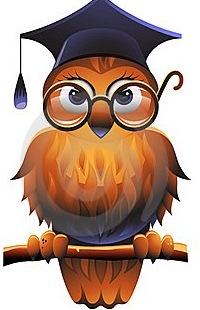 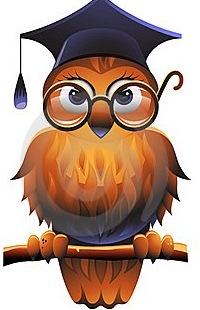 Мой юный друг!
Если ты увлекаешься математикой,
Если ты творческая личность,
Мы приглашаем тебя принять участие в сетевом проекте 
«Мир математических знаний»
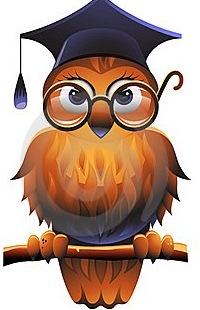 Девиз сетевого проекта:
«Математика приводит в порядок неупорядоченное, вычёркивает глупости, фильтрует грязное, 
даёт ясность стилю»
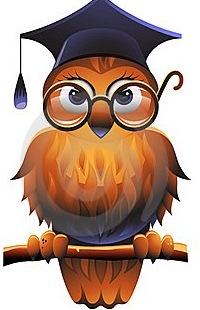 Этот проект поможет тебе:
   Раскрыть твои творческие, интеллектуальные математические способности  и ответить на вопрос: 
Увлечён ли ты математикой, 
хочешь ли ты и дальше заниматься математикой?